Racial Disparities in Maternal Health (Louisiana)
Rachel Song, Mara Pusic, Abby Grant, and Elizabeth Hwang
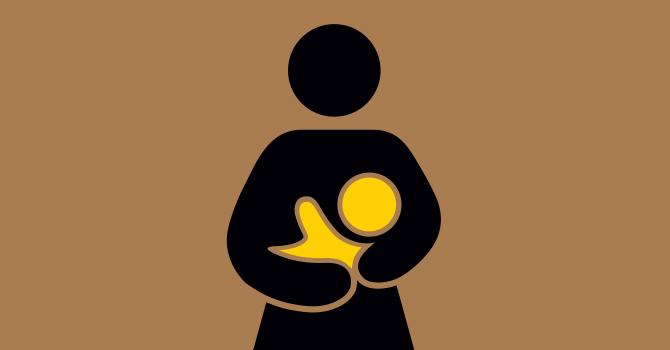 Background
1
Among all the developed nations, the United States has the highest maternal mortality rate → between 2007 and 2016, The CDC found that there were 6,765 pregnancy-related deaths, with a clear presence of racial and ethnic disparities. 
Black women are four times more likely to die as a result of pregnancy than white mothers with Black mothers making up 40% of pregnancy deaths. 
Women of color are also more susceptible to infections, preterm labor, and other pregnancy-related complications than their white counterparts
Louisiana has the highest maternal mortality rate in the nation. 
Some factors that reinforce these racial disparities are medical negligence; such as incorrect or delayed diagnosis and treatment or failure to adhere to clinical guidelines, and bias or prejudice; such as poor communication skills or hostile treatment. 
The social determinants of health (economic stability, education, the healthcare system)  are responsible for birth inequities for infants and maternal mortality rates for minority women in the state of Louisiana.
Why Louisiana?
‹#›
[Speaker Notes: Abby: As a group, after looking at the racial disparites women of color face in the healthcare industry,, we realized how detrimental the mistreatment of women was on both mother and child. These racial disparities such as medical negligence, delayed diagnosis, and bias and prejudice in doctors and nurses disproportionatly effect Black mothers. Because of the differences in care, and the inequeties that black women face, they are four times more likely to die during childbirth than white mothers. The United states has the highst maternal mortaility rate in all developed nations with the state of lousiianna having the highest percentage of death among black mothers. Because of this alarming statistic, we decided to look at possible solutions for decreasing maternal mortality rates in women of color and help stop racial disparities in maternal health.]
Policy Options
2
Invest in Technological Improvement
PROS:
Research shows that a sizable portion of racial disparities in maternal morbidity comes from discrepancies in hospital quality

Health IT tools such as electronic health records, patient portals, clinical decision support systems, and machine learning can be influential in reducing negative outcomes
CONS: 
This technology requires more research before it can be widely implemented and thus this policy suggestion would require a large investment
This policy expensive and extremely time-consuming
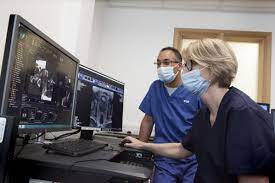 ‹#›
[Speaker Notes: Mara]
Increase Access to Doulas
Doulas: “a trained professional who provides continuous physical, emotional and informational support to a mother before, during and shortly after childbirth”
PROS:
Doulas provide physical and emotional support for expecting mothers
Doula support helps to prevent premature birth 
Premature birth can lead to medical complications for the baby and increase risk of maternal fatalities
Doulas are trained to address the implicit and explicit racial biases
CONS:
Private doulas are costly and inaccessible to mothers in marginalized communities
Concerns over implementation
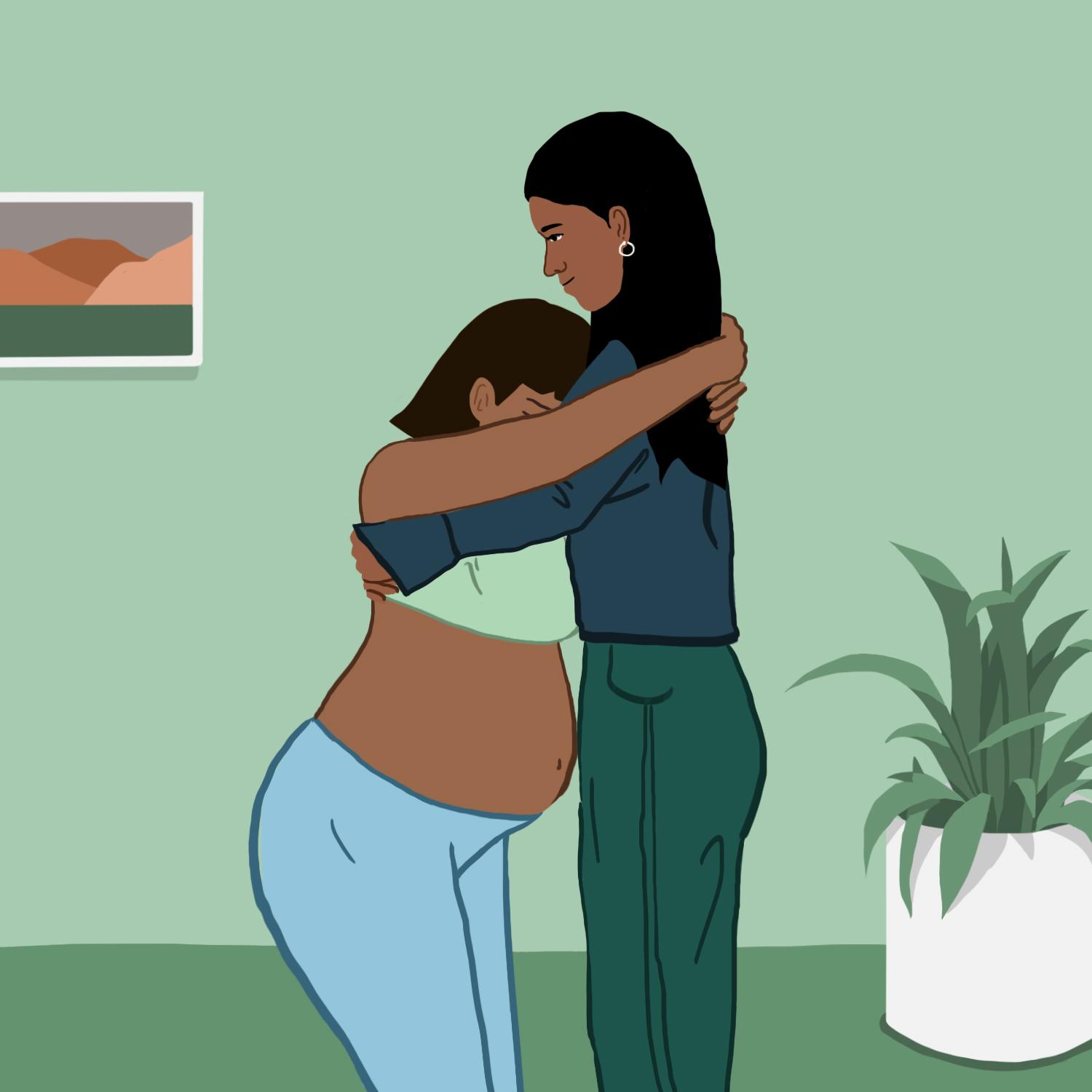 ‹#›
[Speaker Notes: Mara]
Invest in Telemedicine
Telemedicine: “the use of medical information that is exchanged from one site to another through electronic communication to improve a patient's health”
PROS
Key for prevention
Already in use by healthcare centers
The Massachusetts Child Psychiatry Access Program
CONS
Not everyone has access to technology 
Lack of physical examinations
‹#›
Policy Recommendation
3
We believe the best option is… increasing access to Doulas
Increasing doula availability →  reduce disparities & aid in maternal process. 
Physical, informational, and emotional support needed for a safe and healthy pregnancy. 
“Doula-assisted mothers were 4x less likely to have a low birth weight (LBW) baby, 2 x less likely to experience a birth complication involving themselves or their baby, and significantly more likely to initiate breastfeeding.” (Gruber). 
Communication and encouragement from a doula → increased the mother’s self-efficacy
Better for the economy → larger market for doulas increases the amount of jobs available. 
state Title V MCH Block Grant programs empower community organizations and addresses these disparities
‹#›
[Speaker Notes: Rache, Song: In states like Louisiana, the most realistic and efficient solution would be to increase doula availability. Many of the disparities in the quality of care among pregnant women derive from unequal access to resources. Bringing more resources is an effective way to reduce these disparities and aid in the maternal process. Doulas provide mothers with physical, informational, and emotional support needed in order to have a safe and healthy pregnancy. In fact “Doula-assisted mothers were four times less likely to have a low birth weight (LBW) baby, two times less likely to experience a birth complication involving themselves or their baby, and significantly more likely to initiate breastfeeding. Communication and encouragement from a doula throughout the pregnancy may have increased the mother’s self-efficacy regarding her ability to impact her own pregnancy outcomes”(Gruber).]
Thank you for listening to our group speak about the racial disparities among maternal women in Louisiana.
‹#›
Credits
Beth Wellday
We would like to thank Beth Wellday from the March of Dimes  for her advice and insight on disparities in maternal health.
SFD Board
A special thanks to the Students for Democracy for giving us the opportunity to research & create out own policy briefs!
‹#›
References
Declercq, E.R, et al. (2013, May). “Listening to Mothers III: Pregnancy and Birth.” Childbirth Connection. Retrieved March 24, 2021, from https://www.nationalpartnership.org/our-work/resources/health-care/maternity/listening-to-mothers-iii-pregnancy-and-birth-2013.pdf
Gruber, Kenneth J et al. “Impact of doulas on healthy birth outcomes.” The Journal of perinatal education vol. 22,1 (2013): 49-58. doi:10.1891/1058-1243.22.1.49
Jackson, F. (2018, October 18). Consensus Statement. Retrieved from https://www.marchofdimes.org/materials/Collaborative-HE-Workgroup-Consensus-Statement.pdf
Jean-Francois, Beda, et al. “The Potential for Health Information Technology Tools to Reduce Racial Disparities in Maternal Morbidity and Mortality.” Journal of Women’s Health (Larchmont, N.Y. 2002), vol. 30, no. 2, Mary Ann Liebert, Inc., publishers, 2021, pp. 274–79, doi:10.1089/jwh.2020.8889.
J Gen Intern Med. 2020 Sep; 35(9): 2807–2809.
Published online 2020 Jun 30. doi: 10.1007/s11606-020-05996-8
Platt, Taylor et al. (2020, July) “Four State Strategies to Employ Doulas to Improve Maternal Health and Birth Outcomes in Medicaid.” National Academy for State Health Policy. Retrieved March 24th, from https://www.nashp.org/four-state-strategies-to-employ-doulas-to-improve-maternal-health-and-birth-outcomes-in-medicaid/#toggle-id-6
Petersen, E. E., Davis, N. L., Goodman, D., Cox, S., Syverson, C., Seed, K., . . . Barfield, W. (2019, September 05). Racial/Ethnic disparities In PREGNANCY-RELATED deaths - United States, 2007–2016. Retrieved March 03, 2021, from https://www.cdc.gov/mmwr/volumes/68/wr/mm6835a3.htm?s_cid=mm6835a3_w
Pham, O., Artiga, S., Orgera, K., & Ranji, U. (2020, November 10). Racial disparities in maternal and infant health: An overview - issue brief. Retrieved March 03, 2021, from https://www.kff.org/report-section/racial-disparities-in-maternal-and-infant-health-an-overview-issue-brief/
Maternal mortality rate by State 2021. (n.d.). Retrieved March 03, 2021, from https://worldpopulationreview.com/state-rankings/maternal-mortality-rate-by-state
‹#›